HUD Notice: CPD 13-07Allocating Staff Costs between Program Administration Costs vs. Activity Delivery Costs in CDBG Program
Activities Delivery Costs (ADCs) are allowable costs incurred for implementing and carrying out eligible CDBG activities. The ADCs covers the costs of staff directly carrying out the activity including staff salary and fringe benefits that are necessary for successful completion of the activity.  
Program Administration Costs (PACs) are costs for staff-time and overhead costs for planning and general administration of the CDBG program.  PACs cover the cost of planning, general management, oversight, coordination, in addition to equipment, general office supplies, travel/mileage and implementation costs of the CDBG program as a whole.
What are Activities Delivery Costs?
Activities Delivery Costs (ADCs) in this Public Service/Shelter Diversion Program are non-profit staff costs for carrying out eligible CDBG activities, providing the non-profit meet the compliance requirements under the public service provision and the CDBG program in general. The ADCs covers the salary and fringe benefits of staff directly carrying out the activity (rather than an Executive Director or Chief Operating Officer); staff positions are: case worker, diversion specialist, youth crisis specialist, etc…
What are Activities Delivery Costs?
Examples of CDBG ADCs:

Salaries of employees for the time devoted to implementing and carrying out specific eligible CDBG activities.

The fringe benefits may include: Medical Benefits, unemployment comp, Social Sec. (FICA), Worker’s Comp.
What are Program Administrative Costs?
Program Administration Costs (PACs) are costs for staff-time and overhead costs for planning and general administration of the CDBG program.  PACs cover the cost of planning, general management, oversight, coordination, in addition to equipment, general office supplies, travel/mileage and implementation costs of the CDBG program as a whole.
What are Program Administrative Costs?
Examples of CDBG PACs:
Salaries of executive officers and staff with general program oversight responsibilities such as Community Development Directors, Planners, and their administrative staff. (Specifically for CDBG-DOH Shelter Diversion Program, this will cover the cost for; the town staff-time, the program administrator from United Way or Supportive Housing Works, Always Homes, etc…)
Leased office space for staff carrying out the CDBG program. 
Time spent developing general CDBG program policies and procedures, such as CDBG application and development of  procedures for monitoring sub-recipients for performance. 
Staff time to develop the Consolidated Plan/Action Plan and Consolidated Annual Performance and Evaluation Report.
What are Program Administrative Costs?
Examples of CDBG PACs: (continued)
Dissemination of information on the CDBG program, eligible activities, and how to apply. 
Dissemination of education on fair housing. 
Costs of data gathering and studies on the need in a CDBG-eligible area. 
Travel costs incurred specifically for carrying out eligible activities, i.e.; mileage reimbursement for meeting with targeted clients, transportation to and from the meetings
General office supplies such as, computers, desk, chairs, paper, pens, pencils, staplers, paper clips, etc…
DOH CDBG Public Services (Shelter Diversion Program)
Activities Delivery Costs (ADCs) are categorized as Program Costs.
Program Administration Costs (PACs) are categorized as Admin. Costs
Budget details for CDBG Public Service Activities:- Activities Delivery Costs (ADCs) = Program Costs- Program Administrative Costs  (PACs) = Admin. Costs
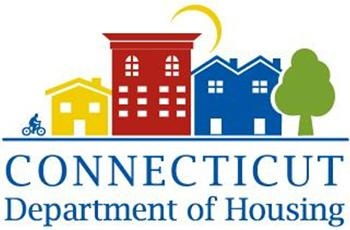 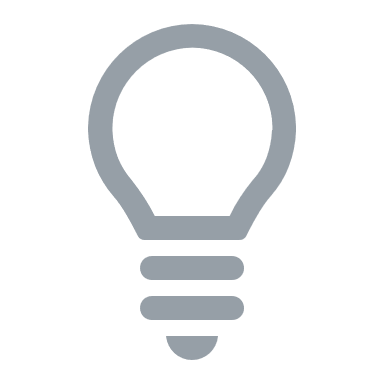 For more information, please contact:Paula(Ploynapas Thantaha)Economic & Community Development AgentDepartment of housing505 Hudson St., (2nd floor)Hartford, CT 06106Phone: 860-270-8181Email: Ploynapas.Thantaha@ct.gov